Case Discussion SessionPersistent Cushing’s Disease After Pituitary Surgery
G.K. Stella,         MD
M. Zeinalizadeh, MD
M.K. Shahrzad,  MD
M.Nakhjavani,     MD

ICED October 2014
A 30-year-old woman referred  because of a 4-year-history of weight gain, menstrual irregularity, hirsutism and muscle weakness
Physical examination:
     reveals truncal obesity, plethora, moon face, bruising, and red-purple striae

Investigation of  the patient confirms diagnosis of Cushing’s disease.
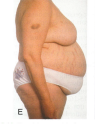 Diagnostic Work-up
Date	July/2014		                            Lab Results
  Serum cortisol  mcg/dl                                                                             26 mcg/dl
  Urine Free Cortisol	                                                                                  410 , 3377 mcg/24 hr		
  Serum cortisol after  overnight DST                                                          21.6
    Serum cortisol after LDDST                                                                      21
    Urine free cortisol after LDSST                                                                 67
    Serum cortisol after HDDST                                                                     1.6
    Urine free cortisol after HDDST                                                                15

     ACTH Baseline (pg/ml)                                                                                32, 50
Pituitry Imaging
high sensitivity but low specificity
Imaging
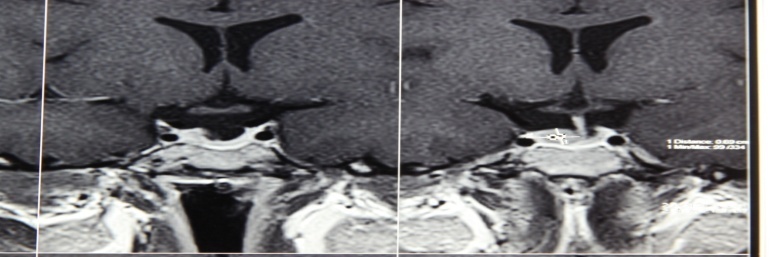 unsatisfactory predictive criteria
Vascular Architecture of Malignant Nodes
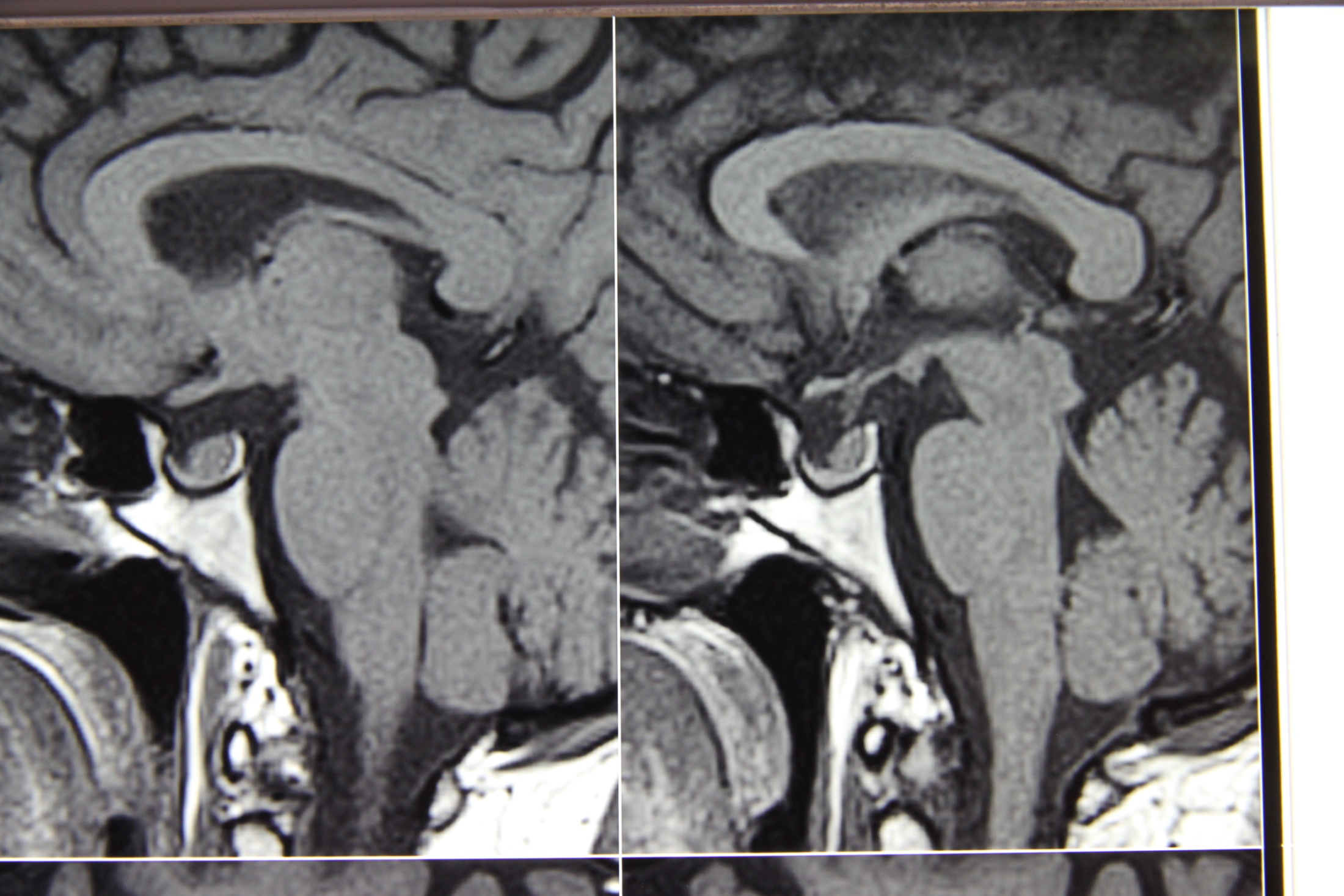 5-6) deplacement of longitudinal vessels and aberrant vessels
7) focal absence of perfusion
8) subcapsular vessels (non hilar)
Endoscopic  removal of pituitary adenoma was carried out in November 13, 2012
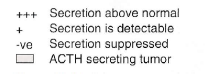 Post-operative Course
No CSF leak
Received hydrocortisone intravenously
Had transient elevation of blood sugar
Lost 3 Kegs weight in the first 5 days
Developed LOC, hyponatremia (Na 115 meq/L) in November 18, 2014, treated with fluid restriction and got better
Pathology Report
Macroscopy: Multiple pieces of soft tissue measuring 1x0.8x0.8 cm
Microscopy: Fragments of normal pituitary gland tissue, in one of the fragments there are proliferation of monomorphic cells which have dark nuclei and pale eosinophilic cytoplasm arranged as nest.
Diagnosis: Pituitary adenoma
Post-operative Lab Findings
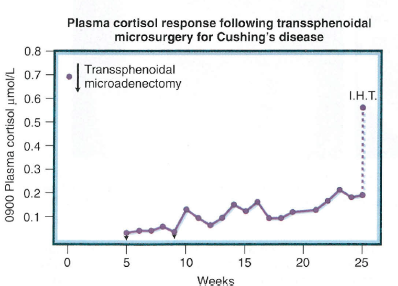 Nov. 13, 2012:
Serum cortisol was       14 mcg/dl
November 16, 2012: 
Cortisol= 21 mcg/dl
ACTH= 25.5 pg/ml
Successful Removal of ACTH Secreting Pituitary Microadenoma
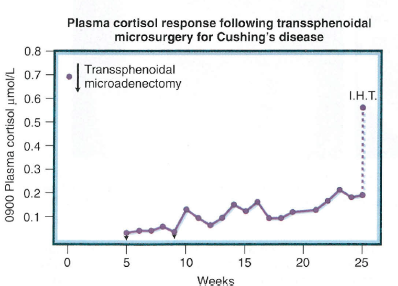 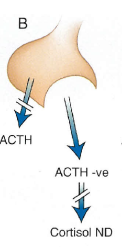 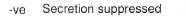 Post-operative course
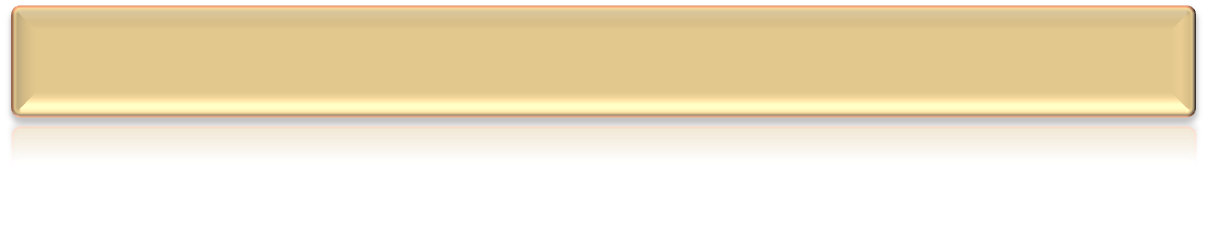 Questions
How common is this problem?
What test to order?
What is the appropriate management in this step?
Pituitry Imaging After TSS
high sensitivity but low specificity
Pituitry Imaging After TSS
high sensitivity but low specificity
Pituitry Imaging After TSS
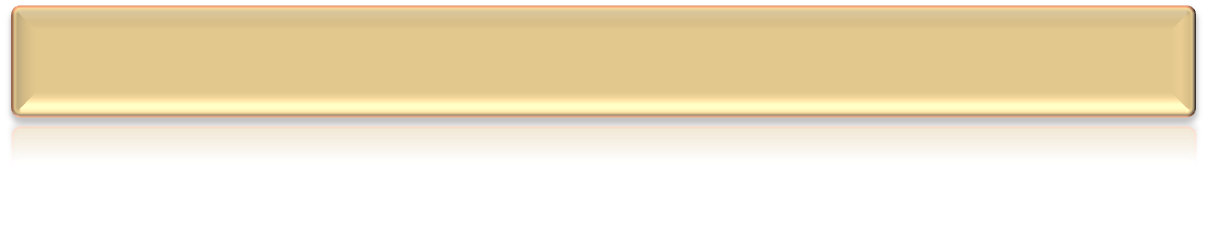 Pituitary Irradiation
Gama Knife Treatment  was carried out in March 13, 2013
Follow-up Lab Findings
Date		           Lab Results
                                                                  Serum cortisol        UFC          ACTH
May 24, 2013                                               21.5	                              60	
August 19, 2013                                                                          142

 November 19, 2013                                    17.3                         82
  
March 1, 2014                                               21                           75

May 24, 2014                                                 23.8                        92
September 9, 2014                                        30                         164
Pituitry Imaging 18 month After Gama Knife
high sensitivity but low specificity
Pituitry Imaging 18 month After Gama Knife
high sensitivity but low specificity
Pituitry Imaging 18 month After Gama Knife
high sensitivity but low specificity
Incomplete  removal of pituitary adenoma
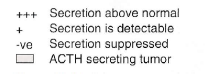 A 30-year-old woman referred  because of a 4-year-history of weight gain, menstrual irregularity, hirsutism and muscle weakness
How should this patient be treated?
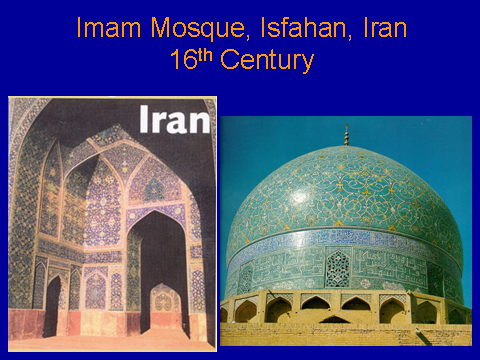